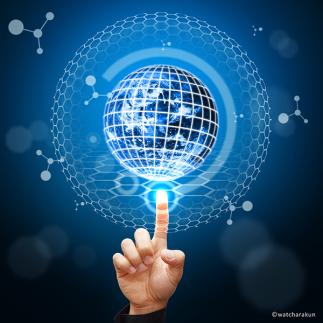 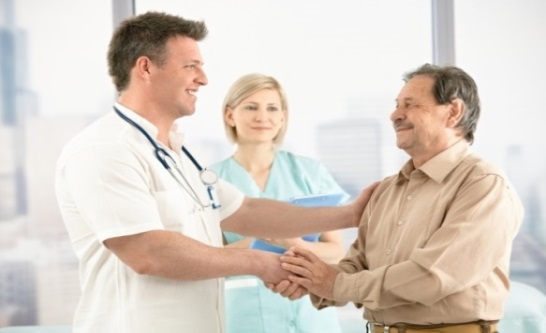 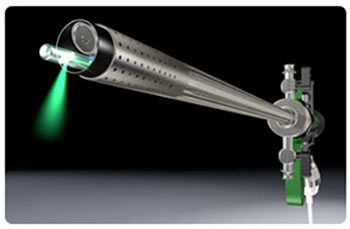 Laser Prostatectomy
Complications
Benign prostatic hyperplasia (bph)
Healthy prostate, bpe & boo
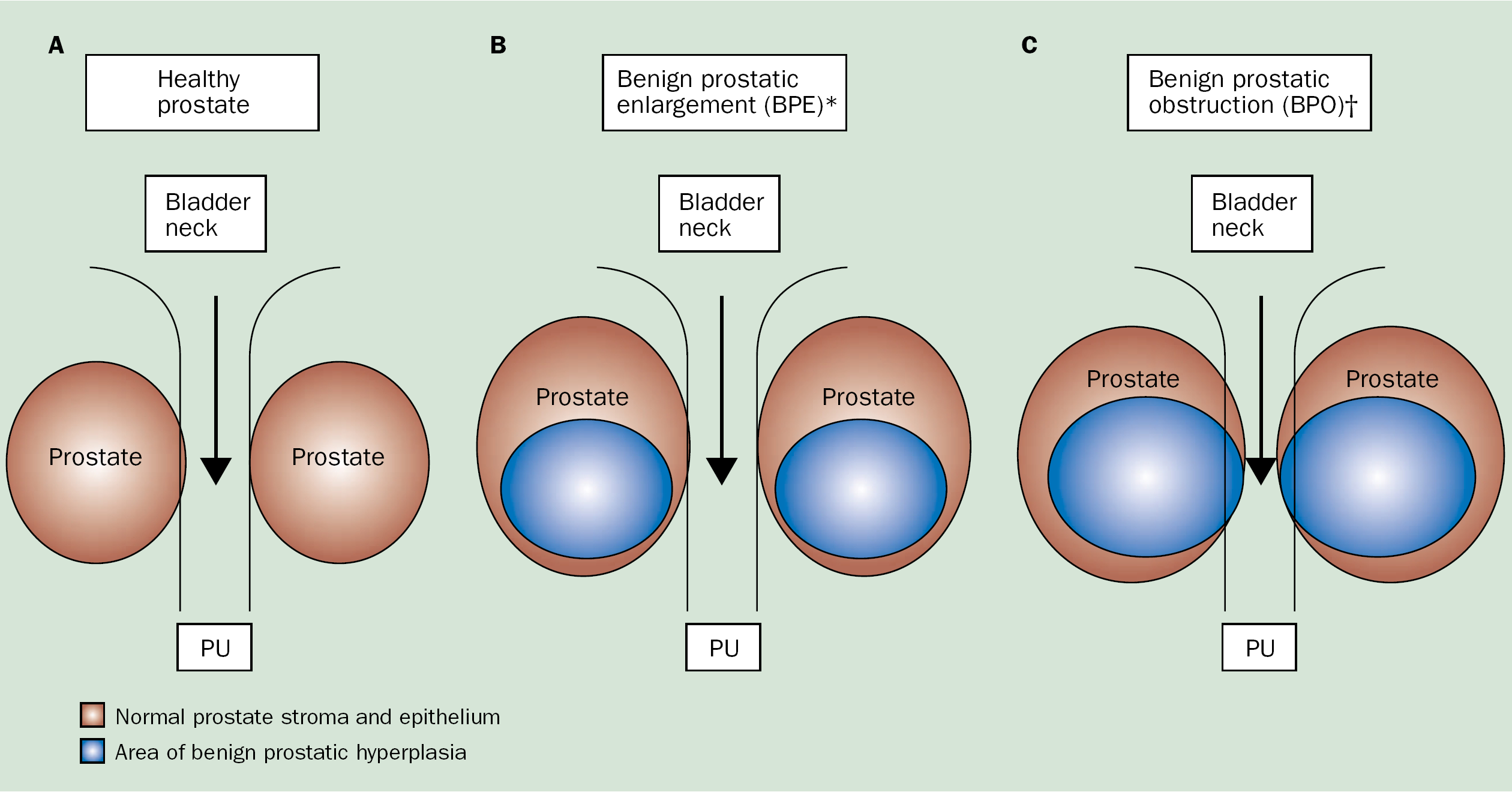 Thorpe A, et al. Lancet. 2003; 361(9366): 1359-67.
Indications for surgery in bph
Lower urinary tract symptoms (LUTS) due to benign prostate enlargement (BPE): Highly prevalent disease

Most common indication for surgery:
LUTS refractory to medical treatment

Other indications:
Recurrent UTIs, recurrent haematuria, renal insufficiency due to obstruction or bladder stones
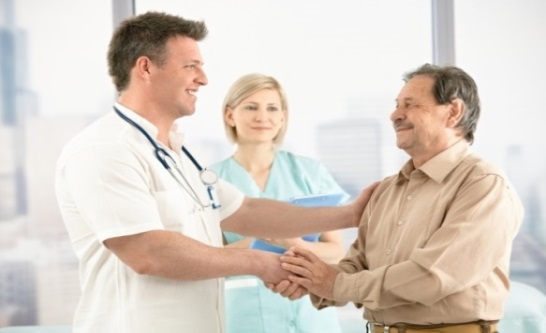 Rieken M, et al. World J Urol. 2010; 28:53–62.
Turp and op
TURP (Transurethral Resection of the Prostate)
Gold standard:
In men with prostates from 30-80 ml
Open Prostatectomy
Treatment of choice:
Larger sized prostates
Rieken M, et al. World J Urol. 2010; 28:53–62.
Laser procedures
Laser techniques for treatment of BOO due to BPE:
Emerged as alternative to TURP & OP
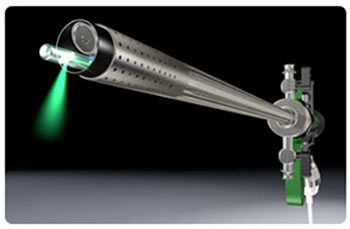 Rieken M, et al. World J Urol. 2010; 28:53–62.
Vaporization vs. enucleation techniques for BPO
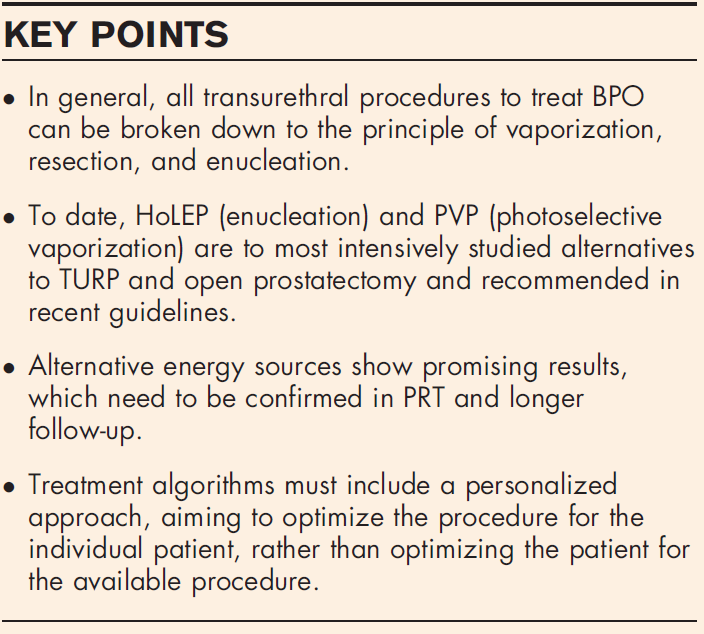 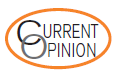 HoLEP & PVP are recommended alternatives to TURP in men with moderate-to-severe LUTS
- Gravas S, et al. Guidelines on the management of non-neurogenic male lower urinary tract symptoms (LUTS), incl. benign prostatic obstruction (BPO) European Association of Urology 2014.
Netsch C, et al. Curr Opin Urol. 2015; 25: 45–52.
Different laser procedures
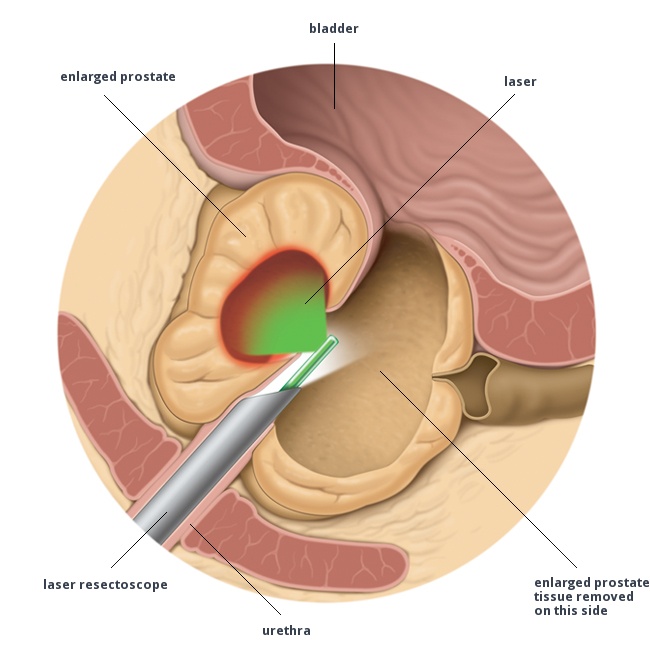 Variety of laser technologies mimicking HoLEP & PVP:
ThuVEP, ThuLEP, GreenLight laser enucleation of prostate, DiLEP, ELAP, BipolEP, PkEP, bipolar plasma enuclation of prostate, TUERP, ThuVAP & BPVP

No clear algorithms exist to which procedure to choose in which clinical situation
Netsch C, et al. Curr Opin Urol. 2015; 25: 45–52.
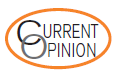 Green light vaporization of the prostate
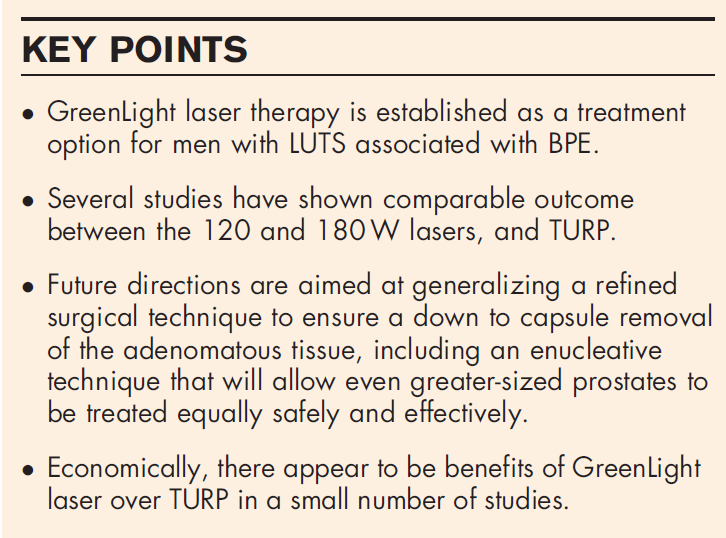 Greenlight Laser therapy:
Can be used safely & effectively in men on anticoagulants, in retention and with prostates of size greater than 80 ml
Gomez-Sancha F. Curr Opin Urol. 2015; 25: 40–44.
Green light vaporization of the prostate
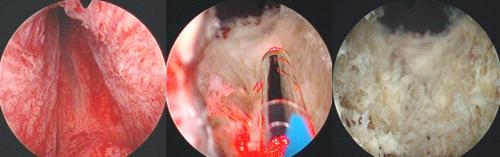 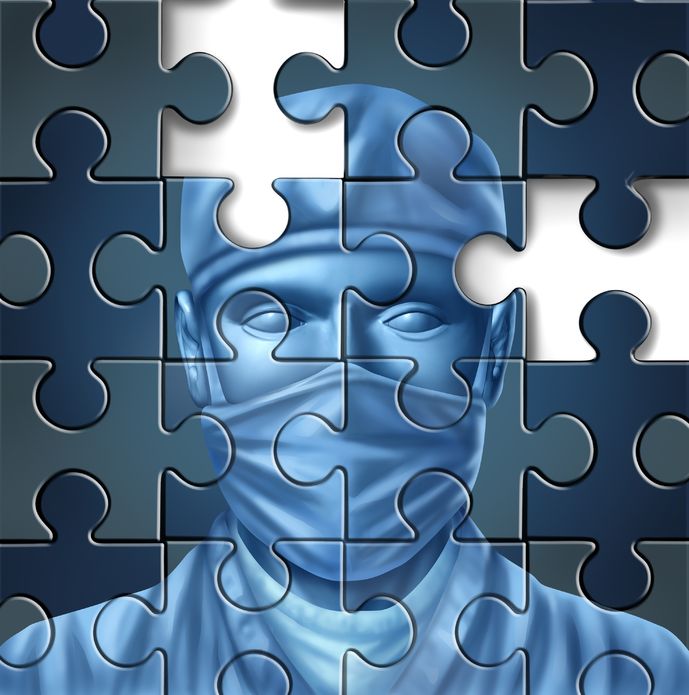 Intra and early postop Complications of laser procedures
intraoperative complications after Holep
Rieken M, et al. World J Urol. 2010; 28:53–62.
intraoperative complications after pvp
Rieken M, et al. World J Urol. 2010; 28:53–62.
intraoperative complications after Diode laser vaporization
Rieken M, et al. World J Urol. 2010; 28:53–62.
intraoperative complications after laser procedures
Thulium-laser vaporesection/laser enucleation
Rieken M, et al. World J Urol. 2010; 28:53–62.
Intraoperative complications after TURP and OP
Rieken M, et al. World J Urol. 2010; 28:53–62.
early postoperative complications after holep
Rieken M, et al. World J Urol. 2010; 28:53–62.
early postoperative complications after PVP
Rieken M, et al. World J Urol. 2010; 28:53–62.
early postoperative complications after Diode laser vaporization
Rieken M, et al. World J Urol. 2010; 28:53–62.
Early postoperative complications after laser procedures
Thulium-laser vaporesection/laser enucleation
Rieken M, et al. World J Urol. 2010; 28:53–62.
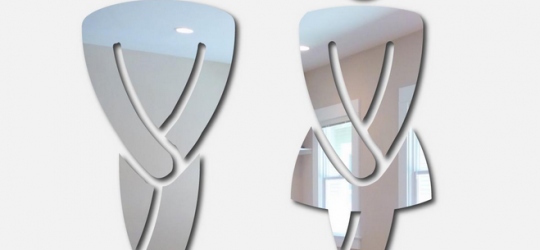 STRESS INCONTINENCE
ONE OF THE postoperative Complications
One of the risks of surgery for BPH:
Postoperative Urinary Incontinence (UI)
- Tibaek S, et al. Scand J Urol Nephrol. 2007; 41: 329–34.
Incidence of early postoperative ui
Montorsi F, et al. J Urol. 2004; 172: 1926–9.
UI can cause….
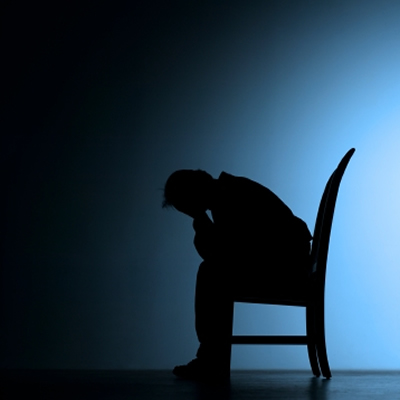 Stress 
Anxiety
Economic cost
Major impacts on patient's QoL
Social withdrawal
Isolation &
Depression
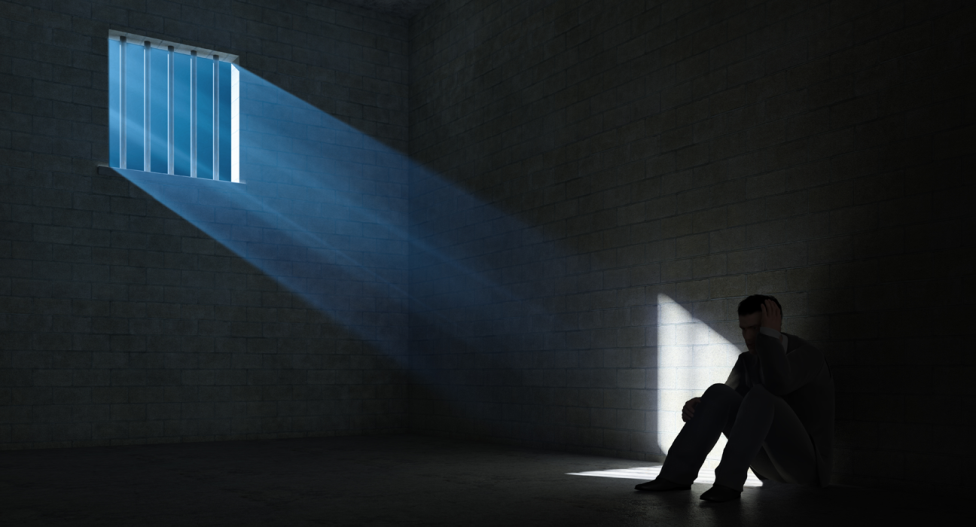 Cho CM, et al. Neurourology and Urodynamics. 2011; 30: 1343–1349.
Although almost all incidents of Stress Urinary Incontinence (SUI) show spontaneous recovery within 1 year

It reduces interest in HoLEP adoption as a procedure
Endo F, et al. Urology. 2010; 76: 1451–1456.
Late complications after Holep
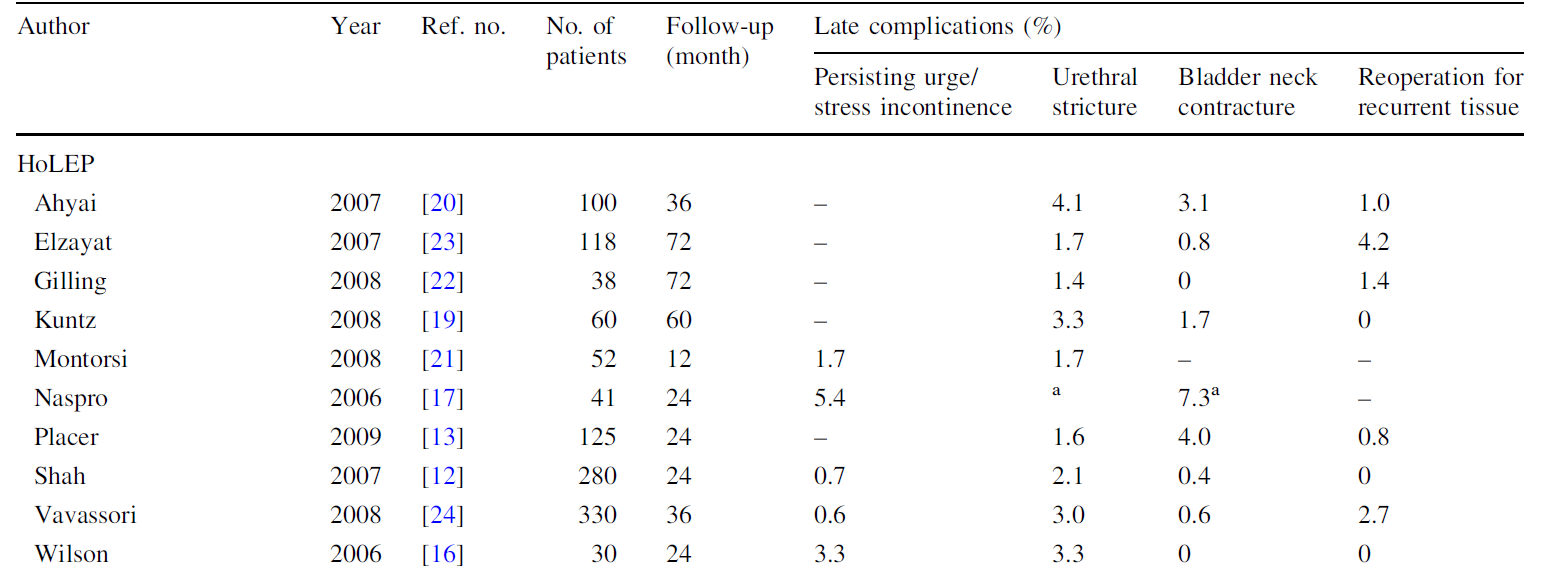 Rieken M, et al. World J Urol. 2010; 28:53–62.
Late complications after pvp
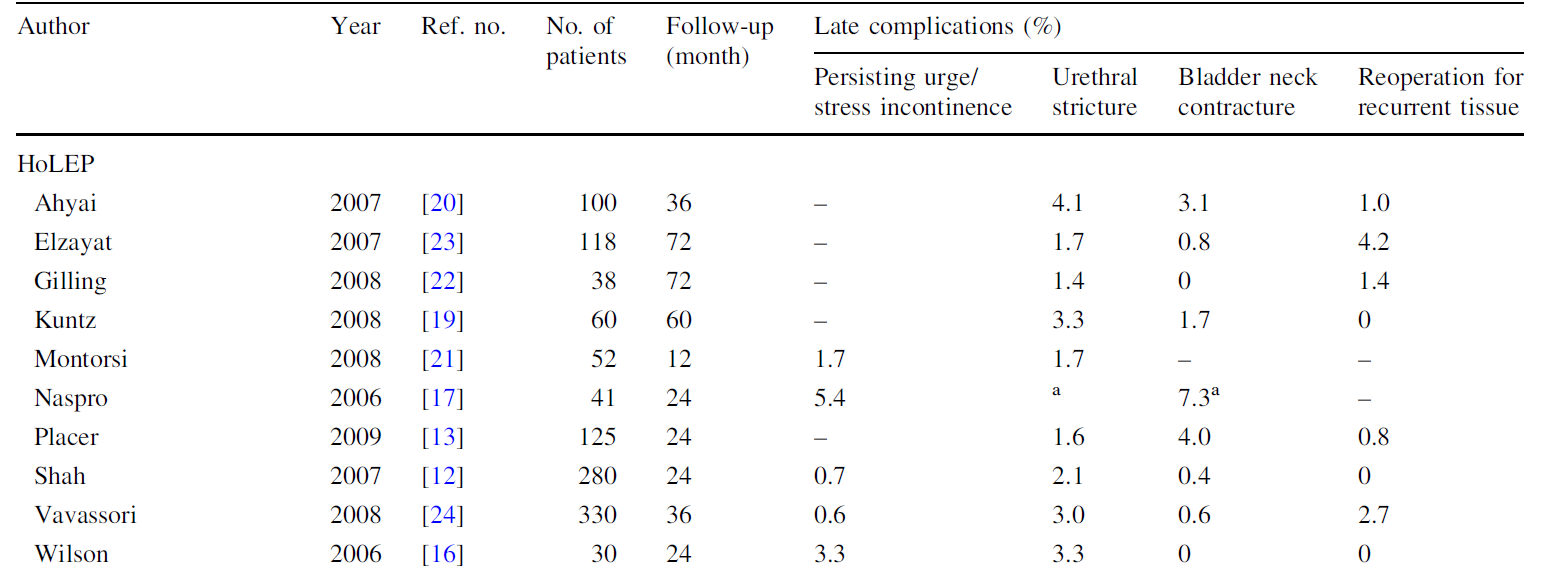 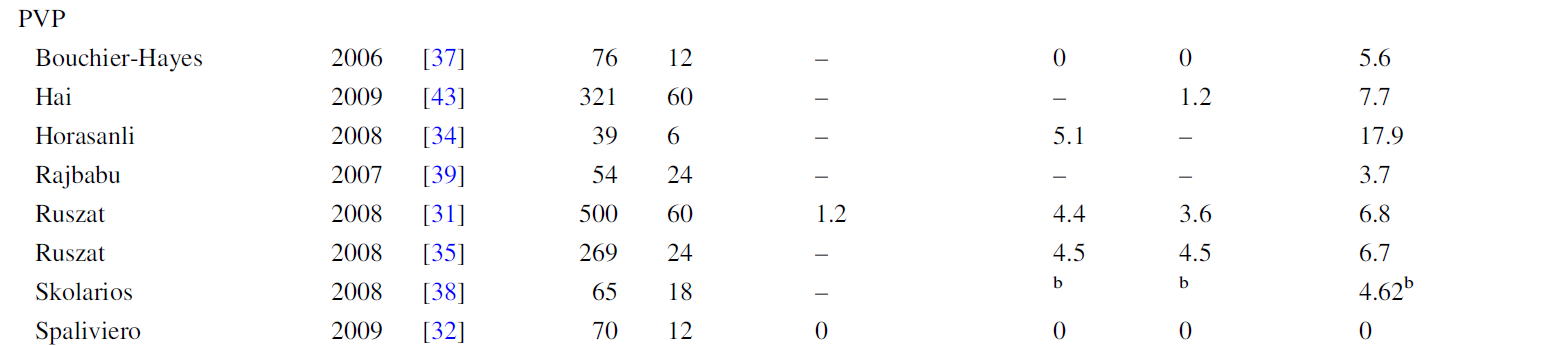 Rieken M, et al. World J Urol. 2010; 28:53–62.
Late complications after various other laser, turp and op
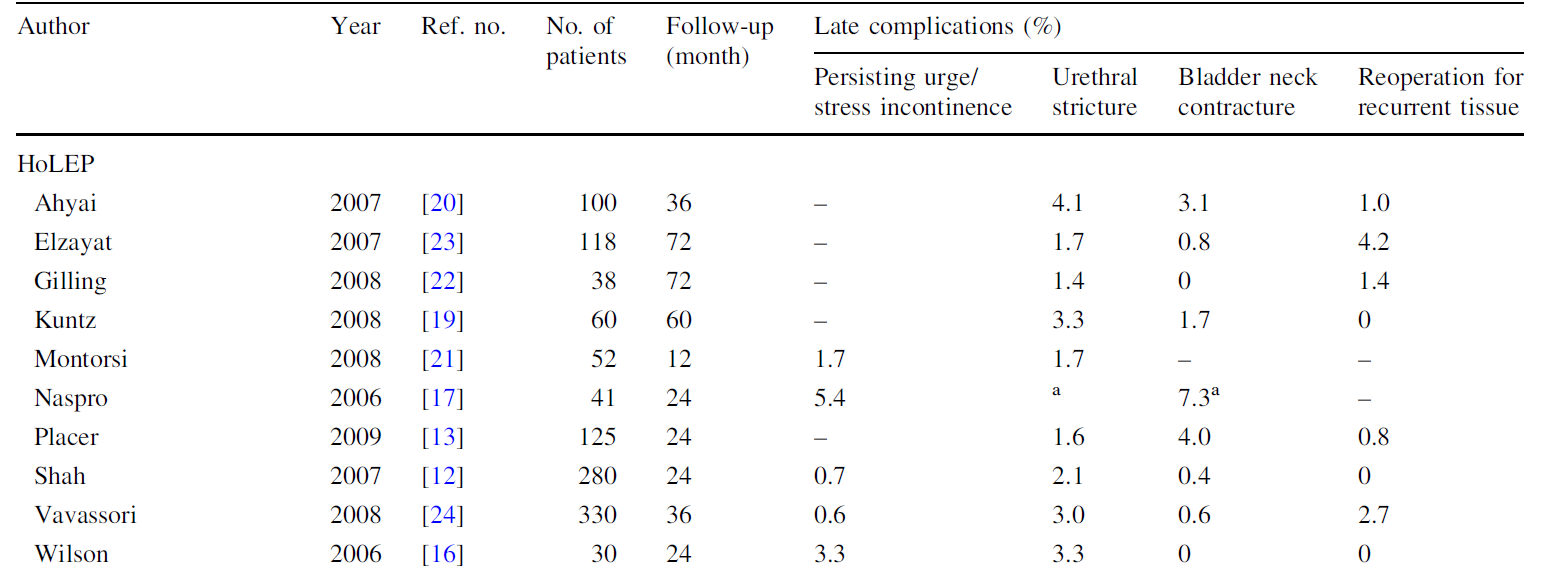 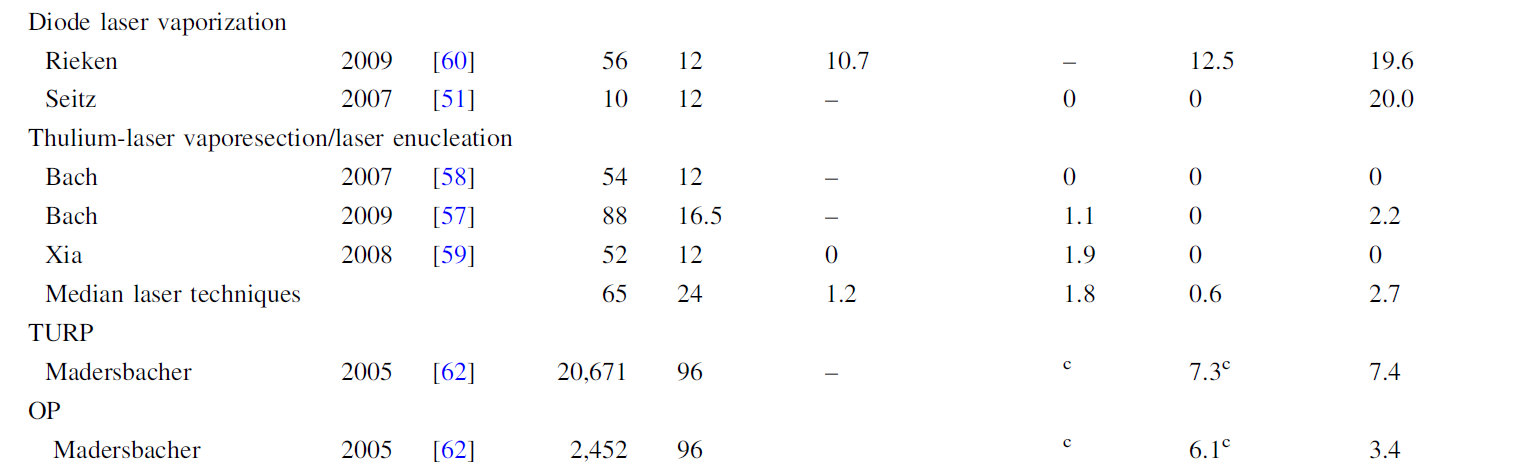 Rieken M, et al. World J Urol. 2010; 28:53–62.
Complications related to HoLEP
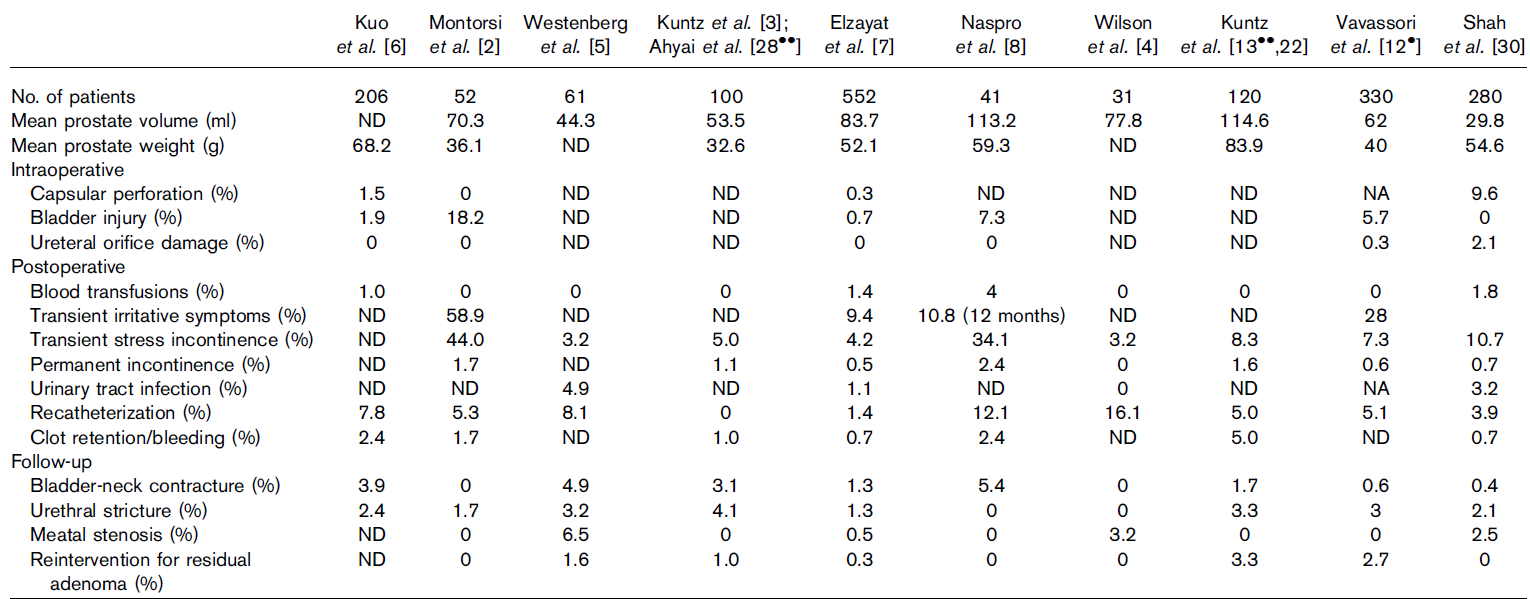 Suardi N, et al. Current Opinion in Urology. 2009; 19: 38–43.
Perioperative storage symptoms & continence rates after ThuVEP combined with mechanical morcellation
Stress incontinence at 12 months follow-up
%
Netsch C, et al. World J Urol. 2015; 33: 517–524.
SUI: 80-W potassium titanyl phosphate (KTP) laser vaporization
Naspro R, et al. European Urology. 2009; 55: 1345–1357.
HolEP: Outcome & Complications of Self-taught Learning Curve
Persistent SUI (> 6 months)
These patients had SUI (mild to moderate) & required pads
Placer J, et al. Urology. 2009; 73: 1042–1048.
Holep: possible reasons… sui
3 of these patients were  > 80 yrs of age & it is well known that intrinsic sphincter deficiency is common in older people:
Major reason for SUI: Probably thermal sphincteric injury caused by laser energy

Most difficult step of surgery: Incision of anteroapical mucosal attachments of lateral lobes, especially in large-size prostates
If dissection of lobes is not properly performed, external sphincter can be damaged
Placer J, et al. Urology. 2009; 73: 1042–1048.
Holep: possible reasons… sui
Because all except for 1 of cases of persistent SUI were within 1st 40 HoLEPs performed & average prostate volume of these patients was 98 cm3 (range 48-123)
It is essential to avoid performing HoLEP in large-size prostates during 1st stages of learning curve to prevent sphincteric injury
This unusually high rate of SUI stresses importance of case selection during learning process, especially if procedure is self-taught & accomplished without mentoring
Placer J, et al. Urology. 2009; 73: 1042–1048.
Retrospective study: Predictors of de novo ui after hOLEP
July 2008 & March 2009

Aim:
To investigate incidence of de novo UI after HoLEP for BPH
Determine predictors of early postoperative de novo UI

Patients:
204 men who underwent HoLEP for LUTS with BPH refractory to medical therapy with alpha-blocker & in whom 12-month follow-up data on UI were available
Cho CM, et al. Neurourology and Urodynamics. 2011; 30: 1343–1349.
Prevalence of de novo urgency UI
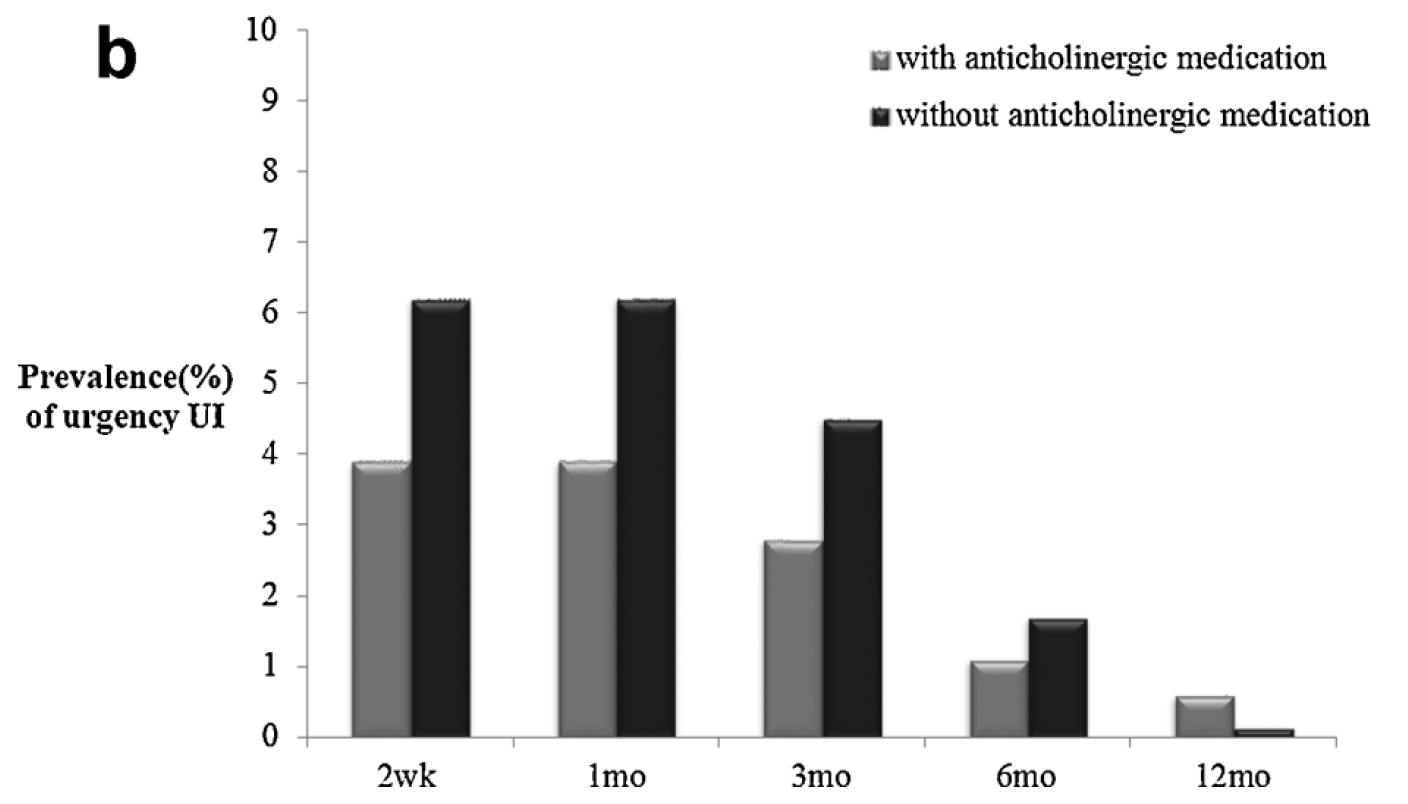 18 patients: patients with (n=7) & without (n=11) anticholinergic
medications
Cho CM, et al. Neurourology and Urodynamics. 2011; 30: 1343–1349.
Prevalence of de novo UI
179 patients without preoperative UI
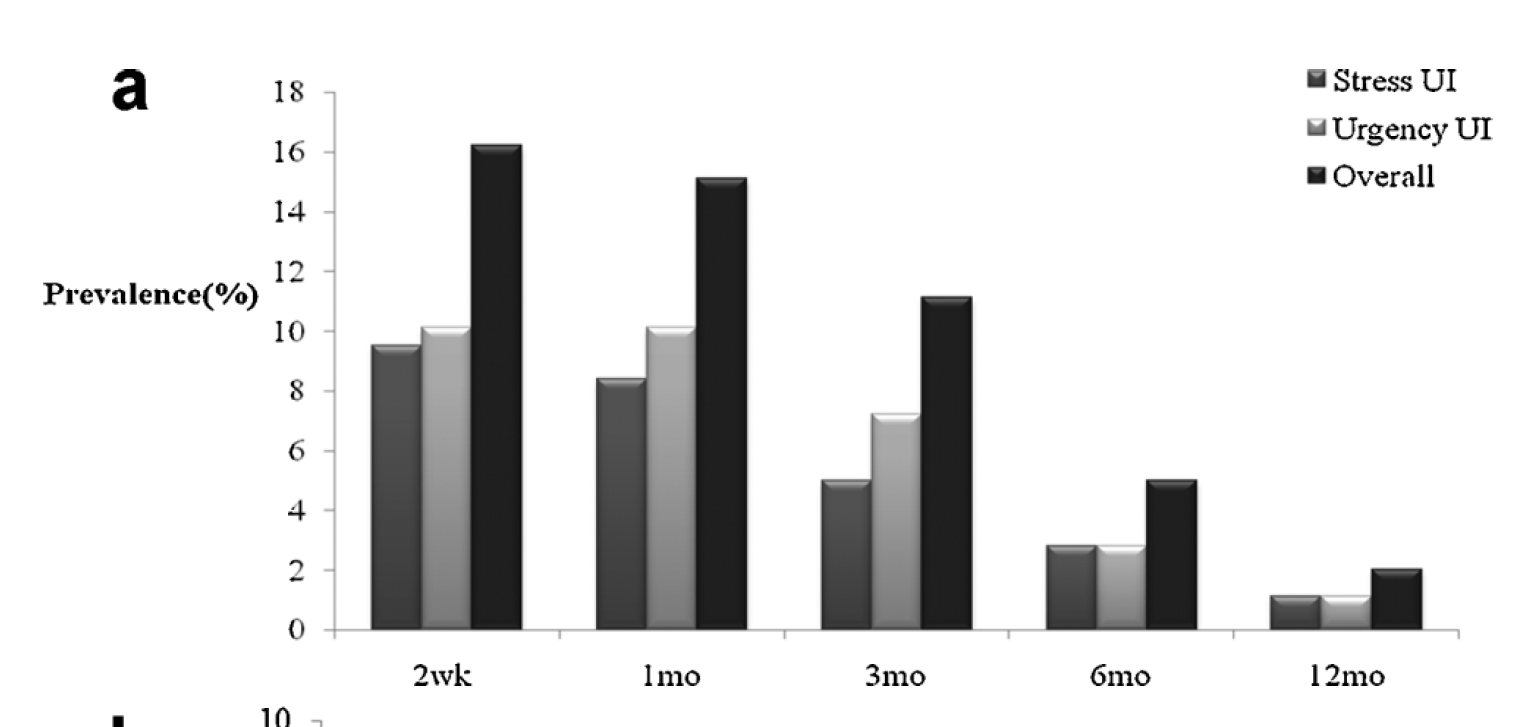 Following HoLEP, patients may have stress UI, urgency UI, or a combination of both types
58.6% of the patients with de novo UI after HoLEP had symptoms of stress UI (pure stress UI plus mixed UI)
Cho CM, et al. Neurourology and Urodynamics. 2011; 30: 1343–1349.
Reasons for ui…
Probably due to more complete removal of adenoma  results in larger prostatic fossa postop & can lead to urine trapping and leakage with stress maneuvers in short-term

Higher risk of harmful effect to external sphincter while making 12 o’clock incision because there is no landmark such as verumontanum
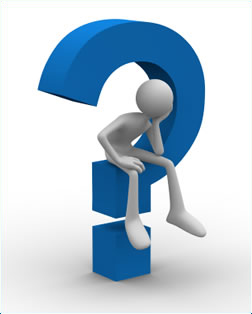 Cho CM, et al. Neurourology and Urodynamics. 2011; 30: 1343–1349.
Reasons for ui…
Overall incidence of de novo UI after HoLEP was higher than that after OP, while 2 were similar in that considerable number of patients with de novo UI after surgeries had symptoms of stress UI
This may be attributed to laser exposure of prostatic capsule during HoLEP
Applied laser energy may be beneficial with respect to hemostasis, but some patients have to pay the price of postoperative urgency UI
Cho CM, et al. Neurourology and Urodynamics. 2011; 30: 1343–1349.
Reasons for ui…Bladder mucosal injury
Presence or absence of bladder mucosal injury during morcellation & MUCP on baseline urodynamics were independent predicting factors of de novo overall UI or urgency UI after HoLEP

To avoid bladder mucosal injury during morcellation: including thorough hemostasis for best view before morcellation & avoidance of bladder collapse during morcellation

Bladder mucosal injuries: Generally minor & uneventful

Present Study: No case of bladder perforation & only superficial mucosal injuries occurred. These injured areas were coagulated by holmium laser without further sequelae
Cho CM, et al. Neurourology and Urodynamics. 2011; 30: 1343–1349.
[Speaker Notes: maximum urethral closure pressure: MUCP]
few mechanisms: HoLEP increases risk of de novo sUI…
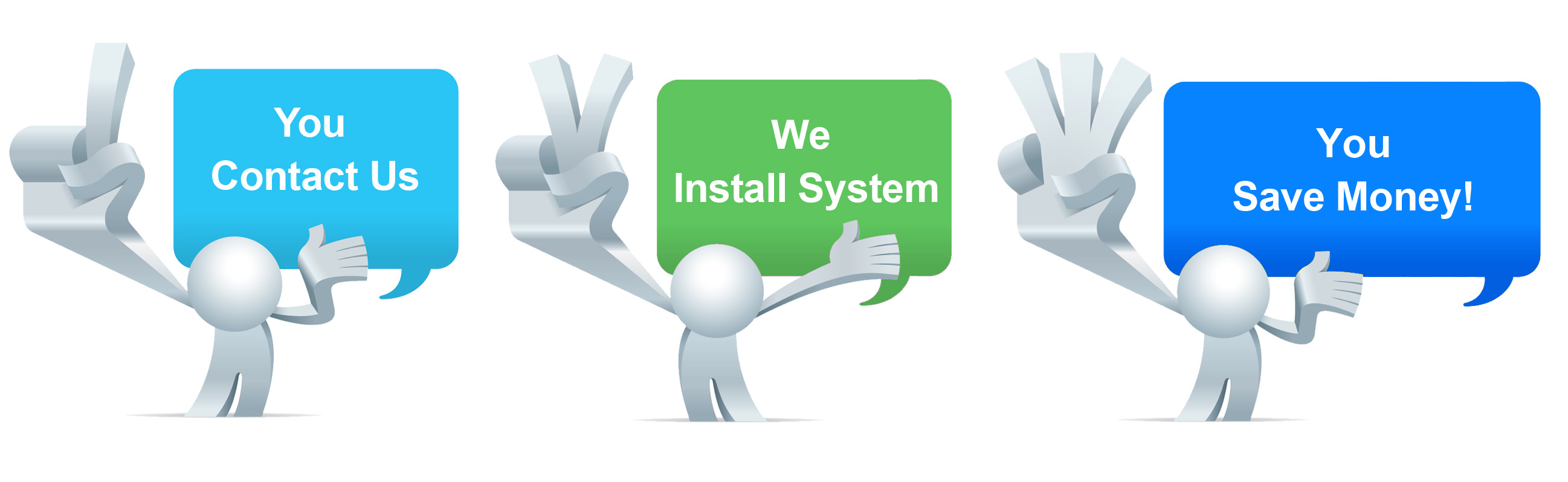 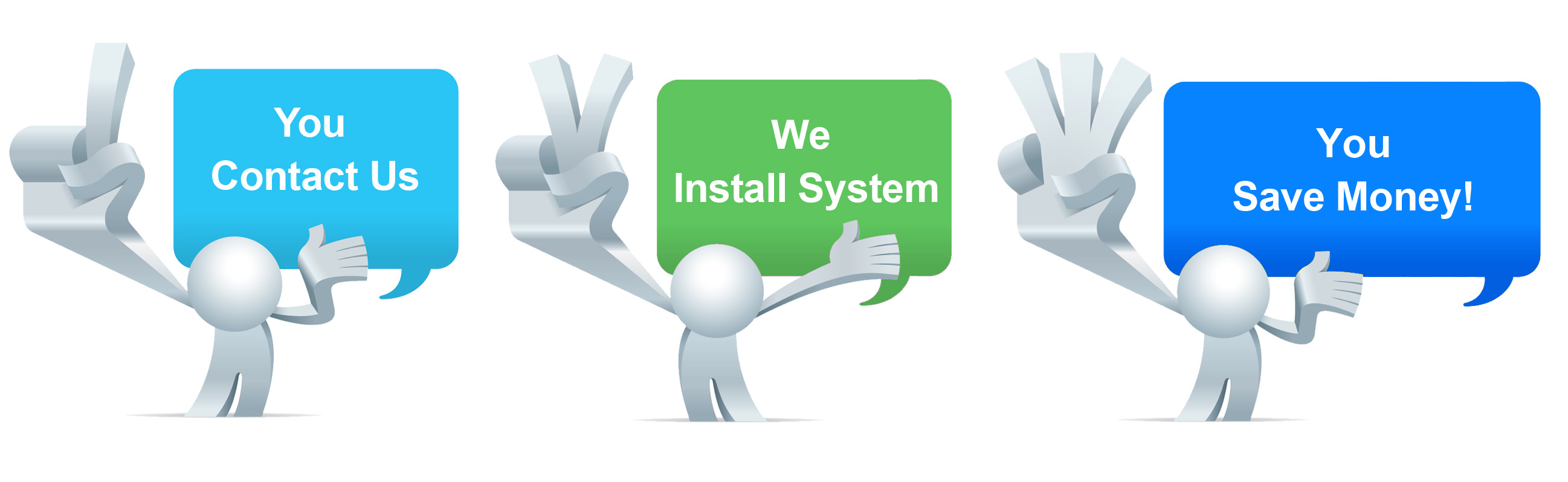 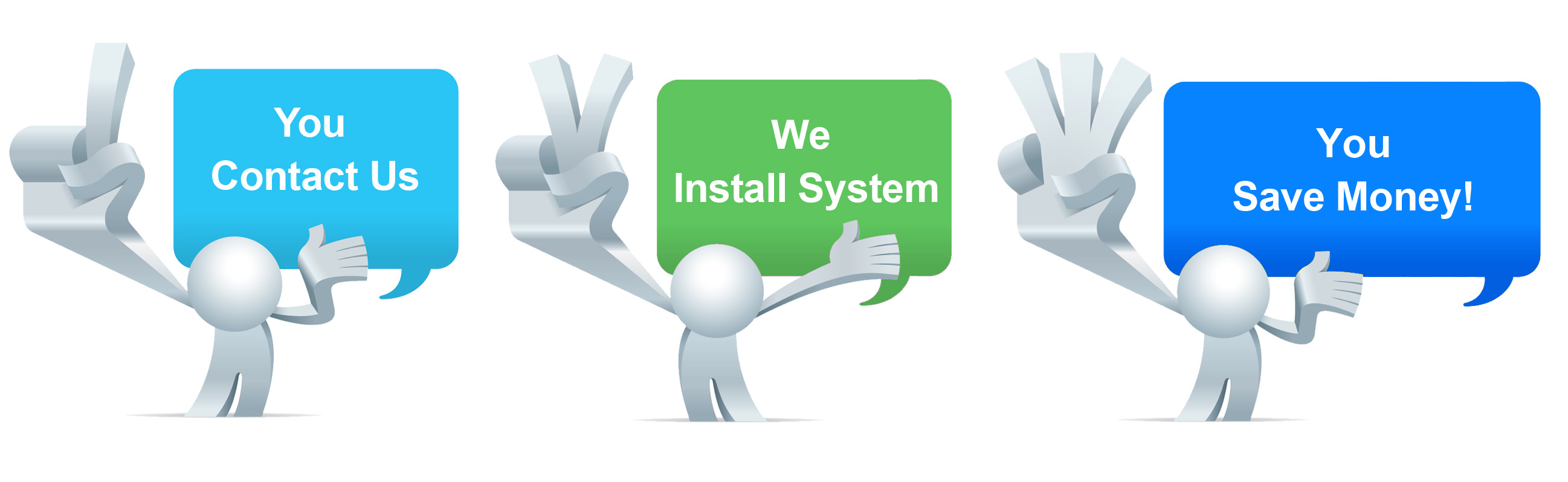 Postop sphincteric weakness
Internal urethral sphincter at bladder neck is damaged
More radical deobstruction
Enlarged prostate may be limiting incontinence, as obstruction is preventing leakage that only occurs once patient has undergone surgery to remove obstruction
Cho CM, et al. Neurourology and Urodynamics. 2011; 30: 1343–1349.
[Speaker Notes: External urethral sphincter may be weakened from disuse during period when urethra is compressed by enlarged prostate]
Risk Factors for Transient UI after Holep
Univariate and multivariate predictors of postoperative transient incontinence
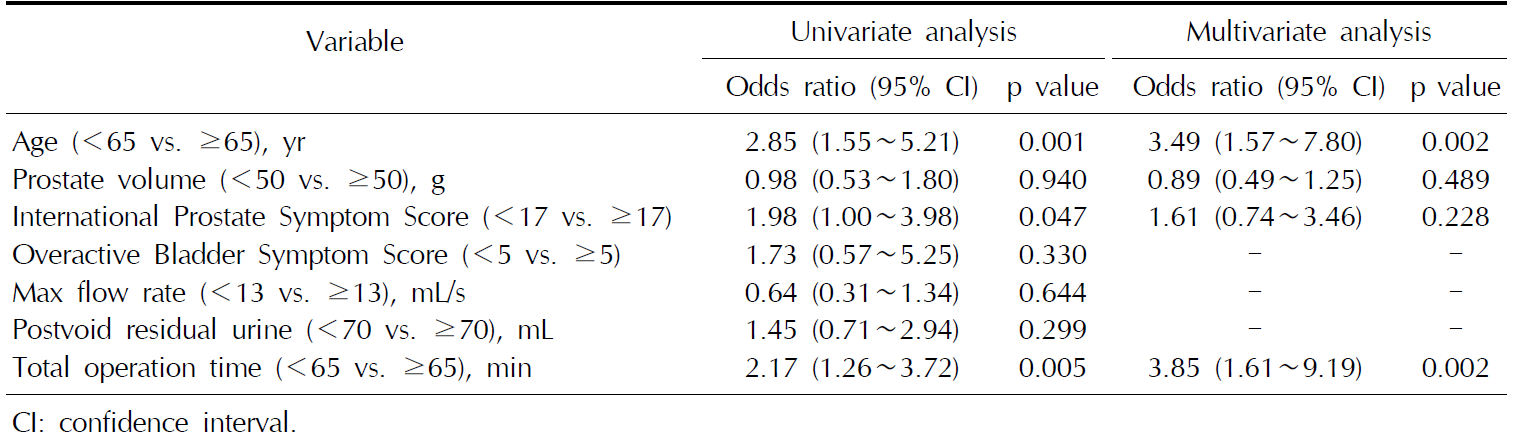 Nam JK, et al. World J Mens Health. 2015; 33(2): 88-94.
Diabetes & development of SUI: RISK???
Presence of diabetes mellitus, large prostate volume & greater reduction in postop PSA remained statistically significant for development of SUI

Patients with diabetes, especially those with a large prostate, should be encouraged to start Kegel exercises in the immediate postoperative period
Elmansy HM, et al. J Urol. 2011; 186(5): 1977-81.
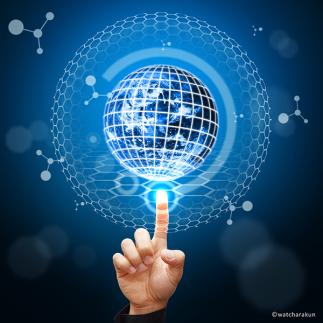 Reducing sui
Research into interventions that shorten UI period should be encouraged
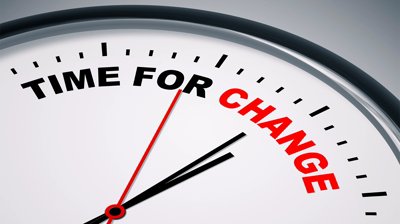 Clinicians should consider inquiring about UI while improvement in micturition parameters occurs in early postop period & pursue adequate treatment protocol or prevention measure
Cho CM, et al. Neurourology and Urodynamics. 2011; 30: 1343–1349.
Transurethral vaporization methods, such as holmium laser ablation of the prostate (HoLAP) & photoselective vaporization of the prostate (PVP), which require less of a learning curve & have lower risks for SUI, are becoming more widespread
- Endo F, et al. Urology. 2010; 76: 1451–1456.
pelvic floor muscle exercises (PFME)
Pelvic PFME can reduce distress:
PFME might quicken progressive improvement of UI, particularly during immediate early postop period

Internal urethral sphincter of bladder neck is damaged after HoLEP, continence relies on competent external urethral sphincter, reinforced by pelvic floor musculature
Cho CM, et al. Neurourology and Urodynamics. 2011; 30: 1343–1349.
[Speaker Notes: Applied laser energy may be beneficial with respect to hemostasis, but some patients have to pay the price of postoperative urgency UI]
Severe urgency ui
Severe urgency UI may be treated with anticholinergic medication
Cho CM, et al. Neurourology and Urodynamics. 2011; 30: 1343–1349.
[Speaker Notes: Applied laser energy may be beneficial with respect to hemostasis, but some patients have to pay the price of postoperative urgency UI]
Anteroposterior Dissection HoLEP: Modification to Prevent Transient SUI
Anteroposterior dissection HoLEP was newly developed to protect urethral sphincter & therefore lower incidence rate of SUI

Aim of the study:
To determine SUI incidence rate after anteroposterior dissection HoLEP
Endo F, et al. Urology. 2010; 76: 1451–1456.
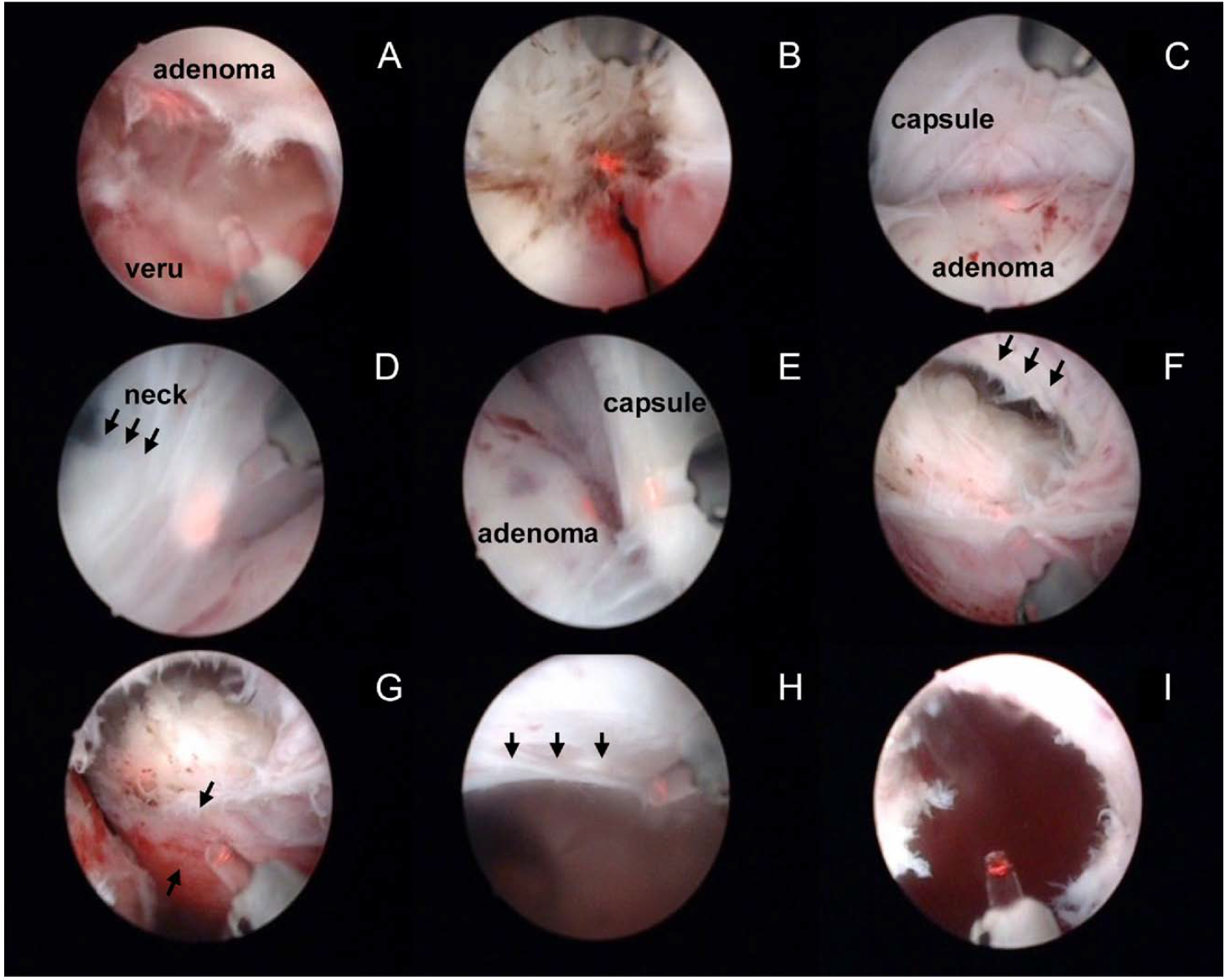 Anteroposterior Dissection HoLEP
Endo F, et al. Urology. 2010; 76: 1451–1456.
[Speaker Notes: (A) The urethral mucosa between the lateral lobe and the verumontanum is incised down to the surgical capsule. (B) The 12-o’clock-urethral mucosa directly above the verumontanum is vaporized to the surgical capsule. (C) The separation layer between the lobe and the capsule is created at the middle of the adenoma in the first step. (D) The lateral lobe is dissected from this separation area created toward bladder neck (arrows). (E) This separation layer is extended anteroposteriorly and downwardly towards the 6-o’clock-apical adenoma. This “anteroposterior dissection” extends to the lower edge of the adenoma. (F) After the anteroposterior dissection, the 12-o’clock-to-5-o’clock apical urethral mucosa tears off naturally from the capsule, without damaging the ring formed by sphincter muscle (arrows). (G) The remaining apical belt-shaped urethral mucosa (arrows) is observed. The lateral adenoma apex behind this mucosal belt is completely separated from the surgical capsule and urethral mucosa. (H) An apical mucosa at 12 o’clock is cut adequately without surplus tissue, and no adenoma is found. (I) The intact ring where sphincter forms is clearly observed after the left lateral adenoma is removed.]
Anteroposterior Dissection HoLEP: Modification to Prevent Transient SUI: mETHODS
68 consecutive BPH patients underwent HoLEP (Jan - Dec 2008)
First 31 cases (Surgery 1) underwent HoLEP according to Gilling’s method
Next 37 cases (Surgery 2) underwent anteroposterior dissection HoLEP, where adenoma was dissected antegradely. This antegrade movement of cystoscope allows apical gland to be removed from sphincter without causing damage

Surgical quality indexes (hemoglobin change, operating time, resected prostate volume) between 2 groups were compared

All patients were assessed at 2 weeks postoperatively for clinical SUI, IPSS, QoL & peak flow rates (Qmax)
Endo F, et al. Urology. 2010; 76: 1451–1456.
Anteroposterior Dissection HoLEP: results
P value: 0.013*
Endo F, et al. Urology. 2010; 76: 1451–1456.
Anteroposterior Dissection HoLEP: Other results
Endo F, et al. Urology. 2010; 76: 1451–1456.
Points from the study
Learning curve for overcoming SUI is relatively long
Previous studies have reported that it takes experience of 20-30 cases to reduce SUI

Several modifications of HoLEP for incontinence prevention have been reported
SUI decreased dramatically from 46% to 0% by operative methods in which apical adenoma was partially preserved in 10– to 2-o’clock position
Although this method might be promising, other surgical equipment, such as monopolar generator & TUR loop were used to preserve apical adenoma, resulting in more complex than standard HoLEP
Endo F, et al. Urology. 2010; 76: 1451–1456.
Points from the study
Gilling’s method:
Lateral adenoma was enucleated retrogradely from apex to bladder neck
For dissecting apex, urethral mucosa was incised from 6 - 12 o’clock position. This incision should be made to prevent sphincter damage that leads to SUI
By reviewing procedural videos, it was revealed that mucosal incision line was not always made at ideal location, as partially dissected lateral adenoma retracted toward bladder neck & ring structure formed by sphincter muscle was obscure
In some other cases, so-called apical pad (submucosal connective tissue between urethral mucosa & adenoma) was not completely removed & residual adenoma could be seen
Endo F, et al. Urology. 2010; 76: 1451–1456.
Points from the study: Urethral sphintcer
Inner muscle layer of urethral sphincter that surrounds urethra & consists of smooth muscle fibers and elastic tissue
Smooth muscle layer: Subdivided into outer, more circumferential-oriented layer & inner, longitudinal-oriented layer

Retrograde dissection of apex in conventional HoLEP may stretch inner longitudinal-oriented layer around apical gland non-severe & transient SUI
In open prostatectomy, way of dissection from bladder neck to apex does not stretch this inner layer of sphincter. Therefore, no transient SUI was found

Anteroposterior dissection HoLEP simulates this open prostatectomy in terms of dissection of apical adenoma by endoscopic movement
Endo F, et al. Urology. 2010; 76: 1451–1456.
Points from the study: Urethral sphintcer
Dissecting apex of lateral adenoma from capsule is most important step for preserving internal muscle of the sphincter

Dissecting lateral adenoma anteroposteriorly & vertically from 12-o’clock to 6-o’clock position, imitating movements of fingers during open prostatectomy, achieves both complete dissection of apical adenoma & places perfect excision line of urethra without mucosal incision

This new method can eliminate crucial & stressful step to separate sphincter from urethra
Endo F, et al. Urology. 2010; 76: 1451–1456.
Revised HoLEP: Designated the anteroposterior dissection HoLEP, can decrease transient SUI rate

This method is simple & could shorten the learning curve for surgeons
- Endo F, et al. Urology. 2010; 76: 1451–1456.
Small changes can make big differences
THANK YOU!!!